Operating System Principles:Deadlocks – Problems and SolutionsCS 111Operating Systems Harry Xu
Outline
The deadlock problem
Approaches to handling the problem
Handling general synchronization bugs
Simplifying synchronization
Deadlock
What is a deadlock?
A situation where two entities have each locked some resource
Each needs the other’s locked resource to continue
Neither will unlock till they lock both resources
Hence, neither can ever make progress
The Dining Philosophers Problem
Philosophers try to eat whenever they choose to
Five philosophers
Five plates of pasta
Five forks
A philosopher needs
two forks to eat 
pasta, but must pick
them up one at a time
Ensure that philosophers will not deadlock while trying to eat
Philosophers will not
negotiate with
one-another
The problem 
demands an 
absolute solution
Dining Philosophers and Deadlock
This problem is the classical illustration of deadlocking
It is a very artificial problem
It was carefully designed to cause deadlocks
Changing the rules eliminates deadlocks
But then it couldn't be used to illustrate deadlocks
Actually, one point of it is to see how changing the rules solves the problem
Why Are Deadlocks Important?
A major peril in cooperating parallel processes
They are relatively common in complex applications
They result in catastrophic system failures
Finding them through debugging is very difficult
They happen intermittently and are hard to diagnose
They are much easier to prevent at design time
Once you understand them, you can avoid them
Most deadlocks result from careless/ignorant design
An ounce of prevention is worth a pound of cure
Deadlocks and Different Resource Types
Commodity Resources
Clients need an amount of it (e.g., memory)
Deadlocks result from over-commitment
Avoidance can be done in resource manager
General Resources
Clients need a specific instance of something
A particular file or semaphore
A particular message or request completion
Deadlocks result from specific dependency relationships
Prevention is usually done at design time
Four Basic Conditions For Deadlocks
For a deadlock to occur, these conditions must hold:
Mutual exclusion
Incremental allocation
No pre-emption
Circular waiting
Deadlock Conditions: 1.  Mutual Exclusion
The resources in question can each only be used by one entity at a time
If multiple entities can use a resource, then just give it to all of them
If only one can use it, once you’ve given it to one, no one else gets it
Until the resource holder releases it
Deadlock Condition 2: Incremental Allocation
Processes/threads are allowed to ask for resources whenever they want
As opposed to getting everything they need before they start
If they must pre-allocate all resources, either:
They get all they need and run to completion
They don’t get all they need and abort
In either case, no deadlock
Deadlock Condition 3:  No Pre-emption
When an entity has reserved a resource, you can’t take it away from him
Not even temporarily
If you can, deadlocks are simply resolved by taking someone’s resource away
To give to someone else
But if you can’t take anything away from anyone, you’re stuck
Deadlock Condition 4: Circular Waiting
A waits on B which waits on A
In graph terms, there’s a cycle in a graph of resource requests
Could involve a lot more than two entities
But if there is no such cycle, someone can complete without anyone releasing a resource
Allowing even a long chain of dependencies to eventually unwind
Maybe not very fast, though . . .
A Wait-For Graph
We can’t give him the lock right now, but . . .
Hmmmm . . .
No problem!
Thread 1
Thread 2
Deadlock!
Thread 2 acquires a lock for Critical Section B
Thread 1 acquires a lock for Critical Section A
Critical 
Section A
Critical 
Section B
Thread 2 requests a lock for Critical Section A
Thread 1 requests a lock for Critical Section B
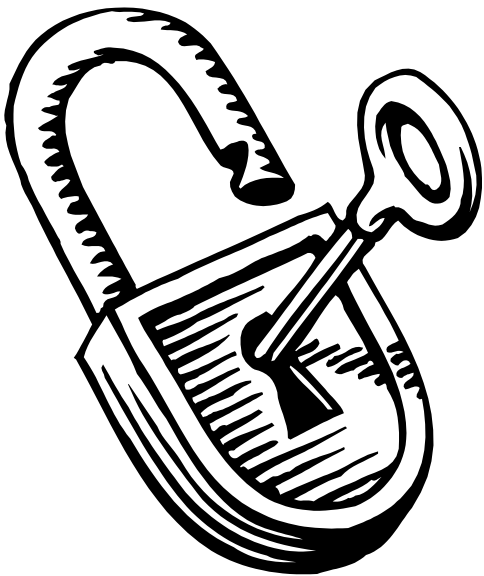 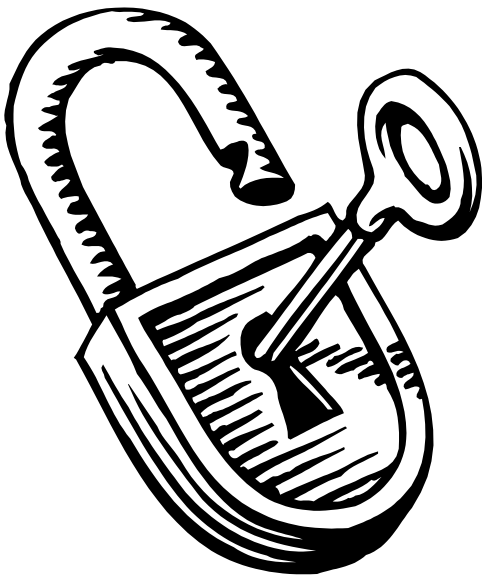 Deadlock Avoidance
Use methods that guarantee that no deadlock can occur, by their nature
Advance reservations
The problems of under/over-booking
Dealing with rejection
Reserving critical resources
Avoiding Deadlock Using Reservations
Advance reservations for commodity resources
Resource manager tracks outstanding reservations
Only grants reservations if resources are available
Over-subscriptions are detected early
Before processes ever get the resources
Client must be prepared to deal with failures
 But these do not result in deadlocks
Dilemma: over-booking vs. under-utilization
Overbooking Vs. Under Utilization
Processes generally cannot perfectly predict their resource needs
To ensure they have enough, they tend to ask for more than they will ever need
Either the OS:
Grants requests until everything’s reserved
In which case most of it won’t be used
Or grants requests beyond the available amount
In which case sometimes someone won’t get a resource he reserved
Handling Reservation Problems
Clients seldom need all resources all the time
All clients won't need max allocation at the same time
Question: can one safely over-book resources?
For example, seats on an airplane 
What is a “safe” resource allocation?
One where everyone will be able to complete
Some people may have to wait for others to complete
We must be sure there are no deadlocks
Commodity Resource Management in Real Systems
Advanced reservation mechanisms are common
Memory reservations
Disk quotas, Quality of Service contracts
Once granted, system must guarantee reservations
Allocation failures only happen at reservation time 
One hopes before the new computation has begun
Failures will not happen at request time
System behavior is more predictable, easier to handle
But clients must deal with reservation failures
Dealing With Reservation Failures
Resource reservation eliminates deadlock
Apps must still deal with reservation failures
Application design should handle failures gracefully
E.g., refuse to perform new request, but continue running
App must have a way of reporting failure to requester
E.g., error messages or return codes
App must be able to continue running
All critical resources must be reserved at start-up time
Isn’t Rejecting App Requests Bad?
It’s not great, but it’s better than failing later
With advance notice, app may be able to adjust service to not need the unavailable resource
If app is in the middle of servicing a request, we may have other resources allocated 
And the request half-performed
If we fail then, all of this will have to be unwound
Could be complex, or even impossible
Deadlock Prevention
Deadlock avoidance tries to ensure no lock ever causes deadlock
Deadlock prevention tries to assure that a particular lock doesn’t cause deadlock 
By attacking one of the four necessary conditions for deadlock
If any one of these conditions doesn’t hold, no deadlock
Four Basic Conditions For Deadlocks
For a deadlock to occur, these conditions must hold:
Mutual exclusion
Incremental allocation
No pre-emption
Circular waiting
1. Mutual Exclusion
Deadlock requires mutual exclusion
P1 having the resource precludes P2 from getting it
You can't deadlock over a shareable resource
Perhaps maintained with atomic instructions
Even reader/writer locking can help
Readers can share, writers may be handled other ways
You can't deadlock on your private resources
Can we give each process its own private resource?
2. Incremental Allocation
Deadlock requires you to block holding resources while you ask for others
Allocate all of your resources in a single operation
If you can’t get everything, system returns failure and locks nothing
When you return, you have all or nothing
Non-blocking requests
A request that can't be satisfied immediately will fail
Disallow blocking while holding resources
You must release all held locks prior to blocking
Reacquire them again after you return
Releasing Locks Before Blocking
Could be blocking for a reason not related to resource locking
How can releasing locks before you block help?  
Won’t the deadlock just occur when you attempt to reacquire them?
When you reacquire them, you will be required to do so in a single all-or-none transaction
 Such a transaction does not involve hold-and-block, and so cannot result in a deadlock
Note: deadlock solutions solve deadlocks – they don’t necessarily solve all your other problems!
3. No Pre-emption
Deadlock can be broken by resource confiscation
Resource “leases” with time-outs and “lock breaking”
Resource can be seized & reallocated to new client
Revocation must be enforced
Invalidate previous owner's resource handle
If revocation is not possible, kill previous owner
Some resources may be damaged by lock breaking
Previous owner was in the middle of critical section
May need mechanisms to audit/repair resource
Resources must be designed with revocation in mind
When Can The OS “Seize” a Resource?
When it can revoke access by invalidating a process’ resource handle
If process has to use a system service to access the resource, that service can no longer honor requests
When is it not possible to revoke a process’ access to a resource?
If the process has direct access to the object
E.g., the object is part of the process’ address space 
Revoking access requires destroying the address space 
Usually killing the process
4.  Circular Dependencies
Use total resource ordering
All requesters allocate resources in same order
First allocate R1 and then R2 afterwards
Someone else may have R2 but he doesn't need R1
Assumes we know how to order the resources
Order by resource type (e.g., groups before members)
Order by relationship (e.g., parents before children)
May require a lock dance
 Release R2, allocate R1, reacquire  R2
Lock Dances
list head
buffer
buffer
buffer
list head must be locked for searching, adding & deleting
individual buffers must be locked to perform I/O & other operations
To avoid deadlock, we must always lock the list head before we lock an individual buffer.
Because we can’t lock the list head while we hold the buffer lock
To find a desired buffer:
	
	read lock list head
	search for desired buffer
	lock desired buffer
	unlock list head
	return (locked) buffer
To delete a (locked) buffer from list
	
		unlock buffer
		write lock list head
		search for desired buffer
		lock desired buffer
		remove from list
		unlock list head
Which Approach Should You Use?
There is no one universal solution to all deadlocks
Fortunately, we don't need one solution for all resources
We only need a solution for each resource
Solve each individual problem any way you can
Make resources sharable wherever possible
Use reservations for commodity resources
Ordered locking or no hold-and-block where possible
As a last resort, leases and lock breaking
OS must prevent deadlocks in all system services
 Applications are responsible for their own behavior
One More Deadlock “Solution”
Ignore the problem
In many cases, deadlocks are very improbable
Doing anything to avoid or prevent them might be very expensive
So just forget about them and hope for the best
But what if the best doesn’t happen?
Deadlock Detection and Recovery
Allow deadlocks to occur
Detect them once they have happened
Preferably as soon as possible after they occur
Do something to break the deadlock and allow someone to make progress
Is this a good approach?
Either in general or when you don’t want to avoid or prevent deadlocks?
Implementing Deadlock Detection
To detect all deadlocks, need to identify all resources that can be locked
Must maintain wait-for graph or equivalent structure
When lock requested, structure is updated and checked for deadlock
In which case, might it not be better just to reject the lock request?
And not let the requester block?
Dealing With General Synchronization Bugs
Deadlock detection seldom makes sense
It is extremely complex to implement
Only detects true deadlocks for a known resource
Not always clear cut what you should do if you detect one
Service/application health monitoring is better
Monitor application progress/submit test transactions
If response takes too long, declare service “hung”
Health monitoring is easy to implement
It can detect a wide range of problems
Deadlocks, live-locks, infinite loops & waits, crashes
Related Problems Health Monitoring Can Handle
Live-lock
Process is running, but won't free R1 until it gets message
Process that will send the message is blocked for R1
Sleeping Beauty, waiting for “Prince Charming”
A process is blocked, awaiting some completion that will never happen
E.g., the sleep/wakeup race we talked about earlier
Priority inversion hangs
Like the Mars Pathfinder case
None of these is a true deadlock
Wouldn't be found by a deadlock detection algorithm
But all leave the system just as hung as a deadlock
Health monitoring handles them
How To Monitor Process Health
Look for obvious failures
Process exits or core dumps
Passive observation to detect hangs
Is process consuming CPU time, or is it blocked?
Is process doing network and/or disk I/O?
External health monitoring
“Pings”, null requests, standard test requests
Internal instrumentation
White box audits, exercisers, and monitoring
What To Do With “Unhealthy” Processes?
Kill and restart “all of the affected software”
How many and which processes to kill?
As many as necessary, but as few as possible
The hung processes may not be the ones that are broken
How will kills and restarts affect current clients?
That depends on the service APIs and/or protocols
Apps must be designed for cold/warm/partial restarts
Highly available systems define restart groups
Groups of processes to be started/killed as a group
Define inter-group dependencies (restart B after A)
Making Synchronization Easier
Locks, semaphores, mutexes are hard to use correctly
Might not be used when needed
Might be used incorrectly
Might lead to deadlock, livelock, etc.
We need to make synchronization easier for programmers
But how?
One Approach
We identify shared resources
Objects whose methods may require serialization
We write code to operate on those objects
Just write the code
Assume all critical sections will be serialized
Complier generates the serialization
Automatically generated locks and releases
Using appropriate mechanisms
Correct code in all required places
Monitors – Protected Classes
Each monitor object has a semaphore
Automatically acquired on any method invocation
Automatically released on method return
Good encapsulation
Developers need not identify critical sections
Clients need not be concerned with locking
Protection is completely automatic
High confidence of adequate protection
Monitors: Use
monitor CheckBook {
	// class is locked when any method is invoked
	private int balance;
	public int balance() {
		return(balance);
	}
	public int debit(int amount) {
		balance -= amount;
		return( balance)
	}
}
Monitors: Simplicity vs. Performance
Monitor locking is very conservative
Lock the entire object on any method
Lock for entire duration of any method invocations
This can create performance problems
They eliminate conflicts by eliminating parallelism
If a thread blocks in a monitor a convoy can form
No free lunch
Fine-grained locking is difficult and error prone
Coarse-grained locking creates bottle-necks
Java Synchronized Methods
Each object has an associated mutex
Only acquired for specified methods
Not all object methods need be synchronized
Nested calls (by same thread) do not reacquire
Automatically released upon final return
Static synchronized methods lock class mutex
Advantages
Finer lock granularity, reduced deadlock risk
Costs
Developer must identify serialized methods
Using Java Synchronized Methods
class CheckBook {
	private int balance;
	// object is not locked when this method is invoked
	public int balance() {
		return(balance);
	}
	// object is locked when this method is invoked
	public synchronized int debit(int amount) {
		balance -= amount;
		return( balance)
	}
}